言いたいことも言えないぜぇ。
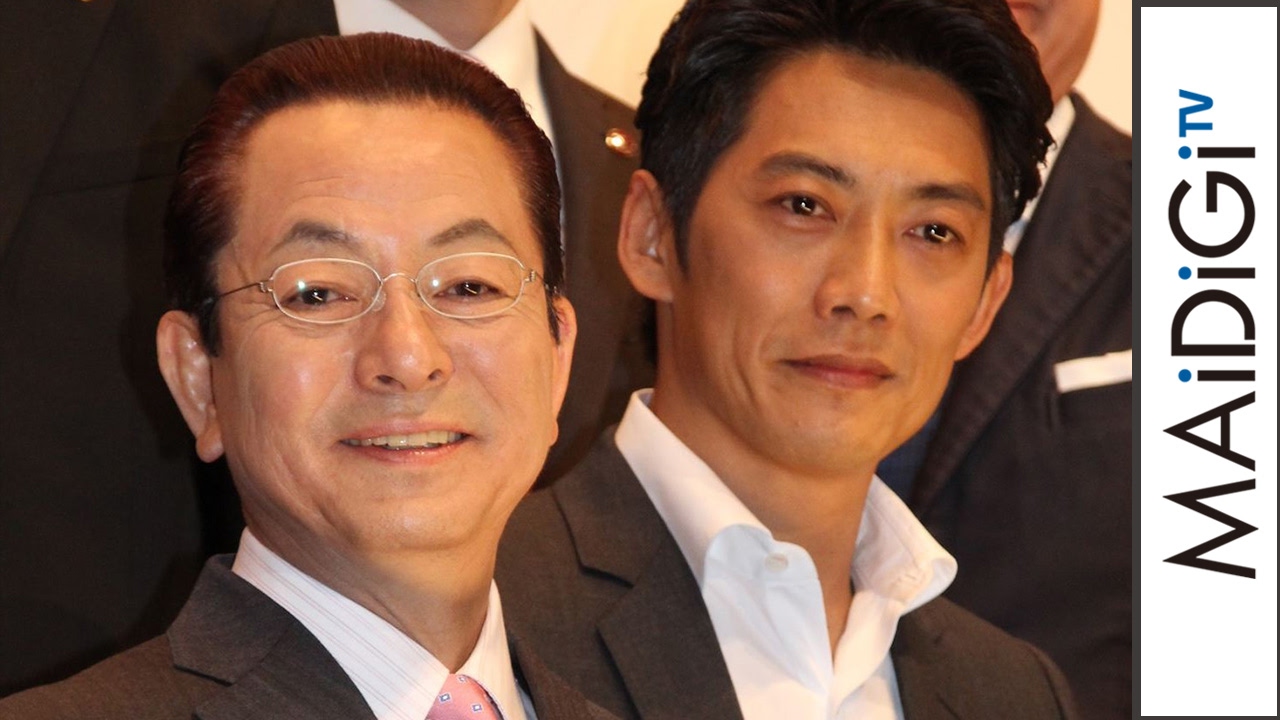 それは、まさにポイズンですねぇ。
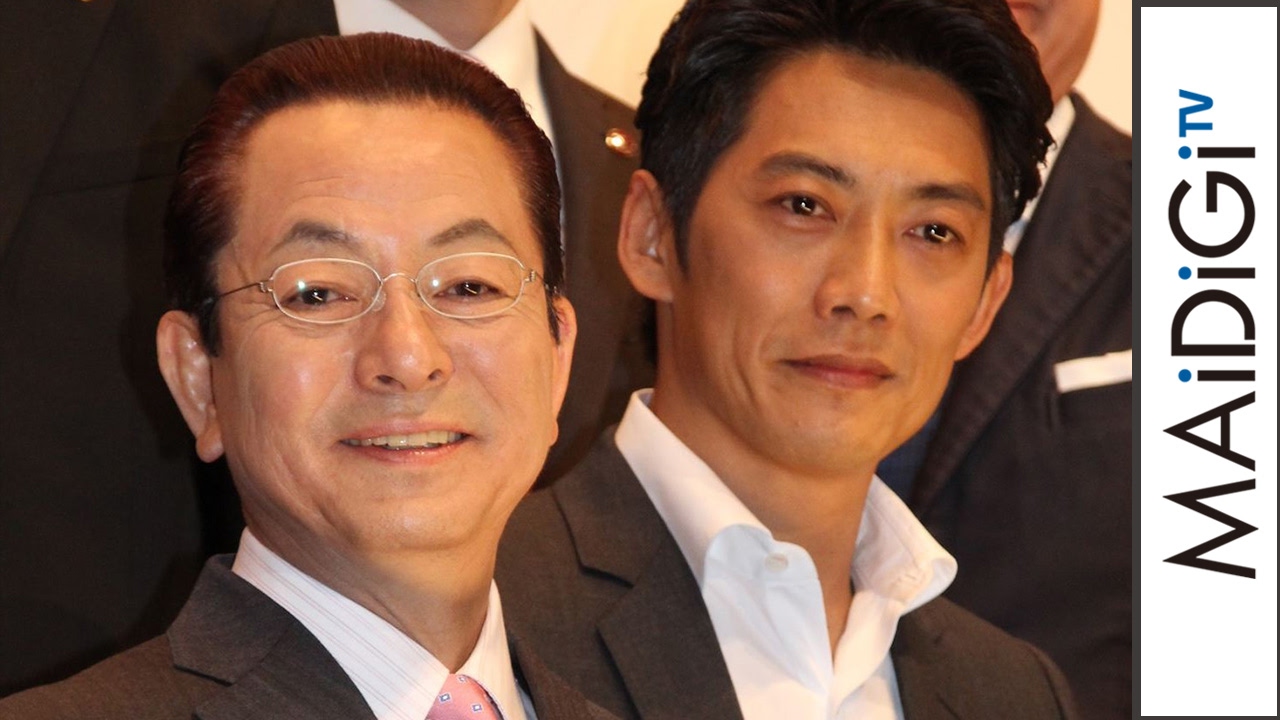 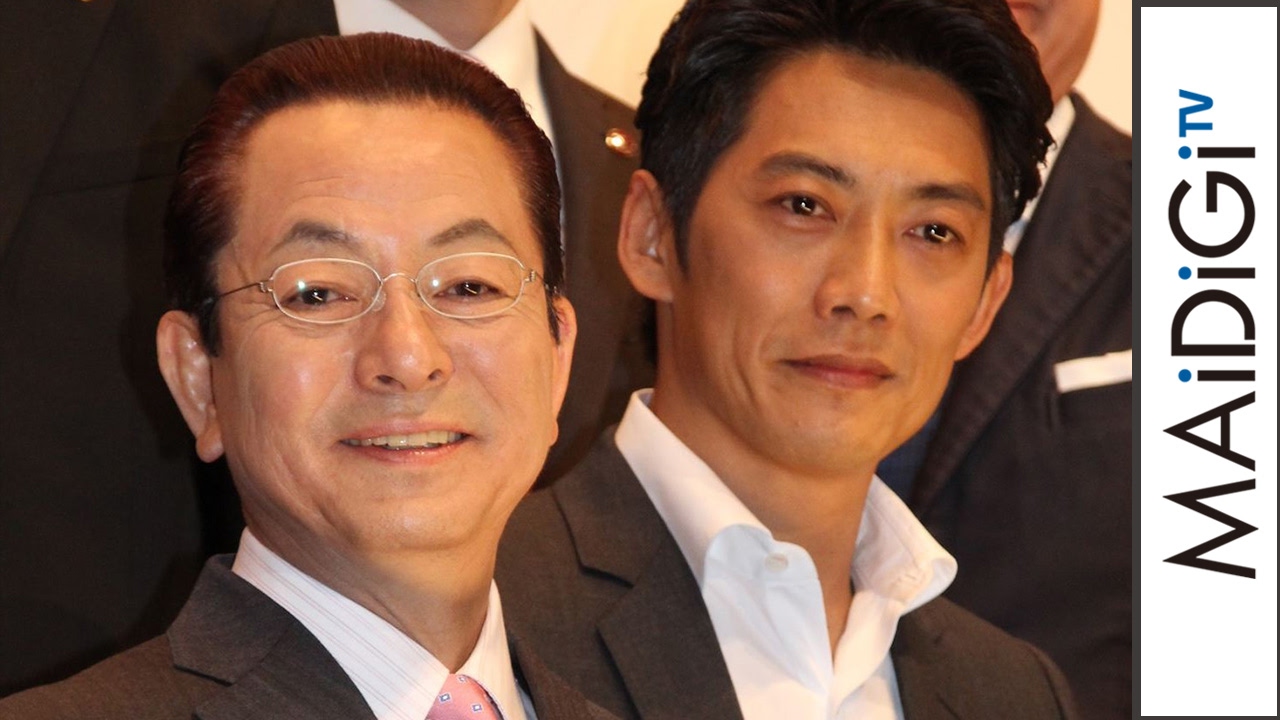